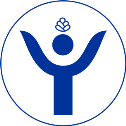 Тувинская региональная общественная организация«Ассоциация психологов Тувы»


Доброволец России – 2020


проект
«После коронавируса…»



Ооржак Светлана Буруткеловна – председатель, 
серебряный волонтер


г. Кызыл -  2020
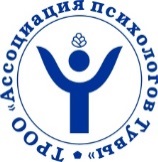 Элементы психологического туризма
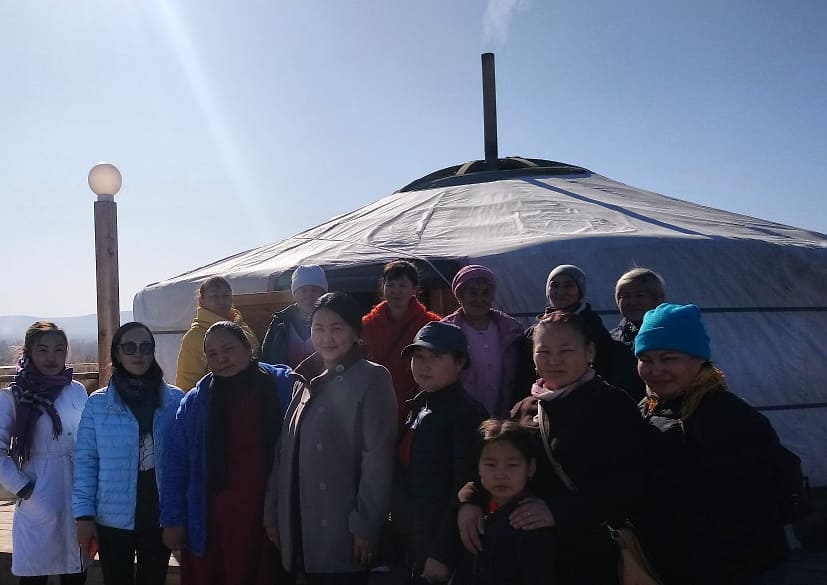 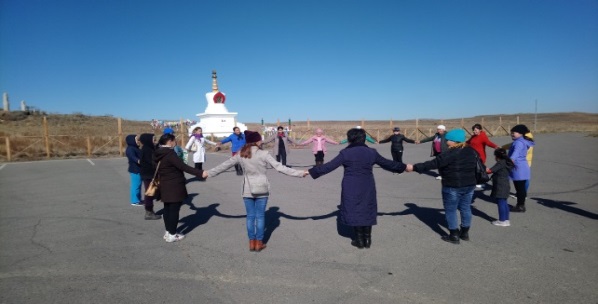 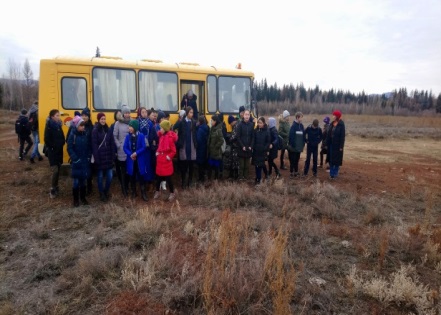 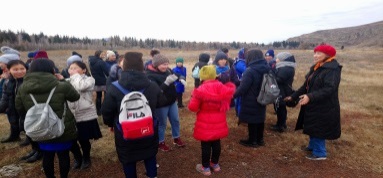 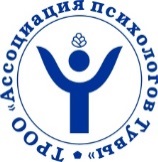 Классные часы и занятия
Цель. Развитие готовности к активной, полезной  самореализации в жизни      
          общества
1) Формирование и развитие навыков безопасного  поведения
2) Проработка конструктивных моделей поведения 
    в трудных жизненных ситуациях
3) Пропаганда здорового образа жизни
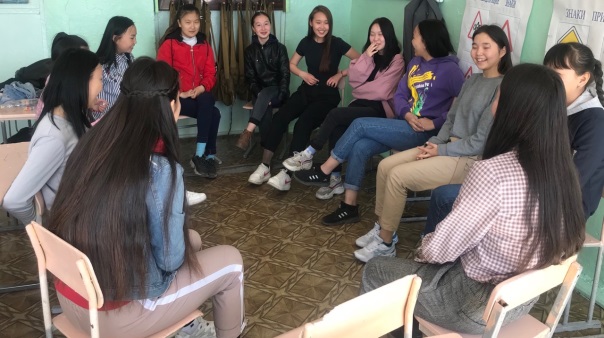 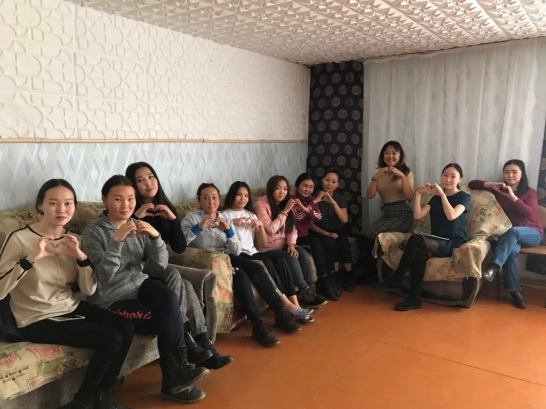 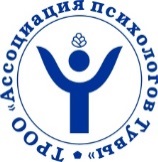 Психологический квест
Развитие готовности к активной, полезной  самореализации в жизни общества.
1) Формирование и развитие навыков безопасного  поведения
2) проработка конструктивных моделей поведения в трудных жизненных ситуациях
3) пропаганда здорового образа жизни.
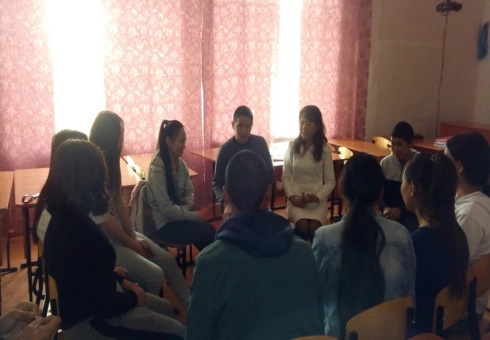 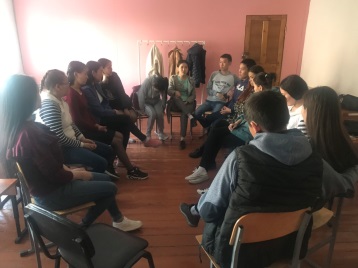 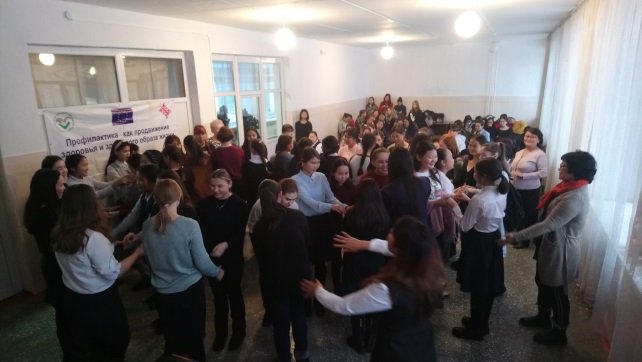 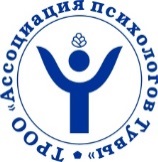 Семинар-тренинг 
«Азбука психологической безопасности»
Цель. Развитие готовности к активной, полезной  самореализации в жизни общества.
1) Формирование и развитие навыков безопасного  поведения
2) проработка конструктивных моделей поведения 
    в трудных жизненных  ситуациях
3) пропаганда здорового образа жизни.
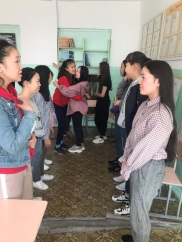 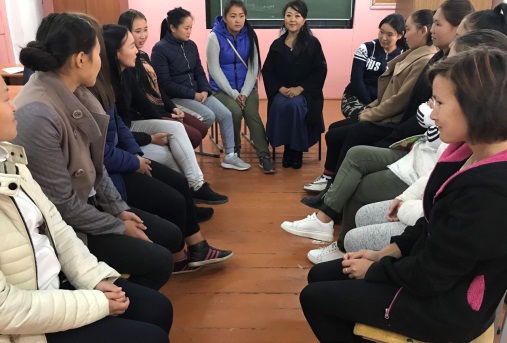 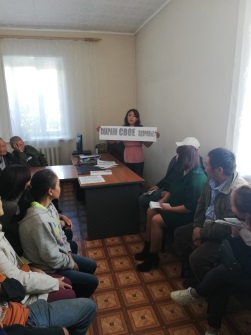 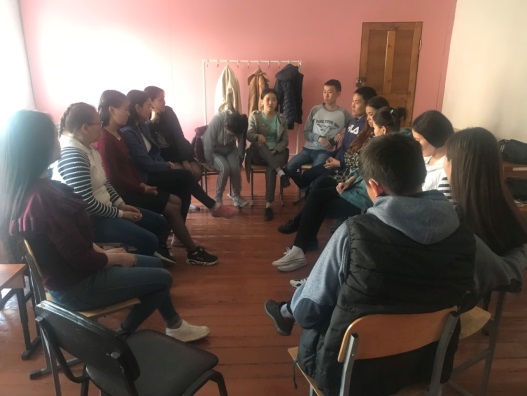 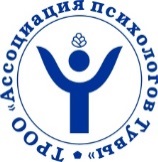 Арт-терапия
Цель: гармонизация личности через раскрытие творческого потенциала.
Задачи:
создание условий для самопознания и самовыражения, 
      снятие психоэмоционального напряжения 
2. формирование адекватной самооценки, повышение уверенности в себе
3. развитие навыков эффективного взаимодействия
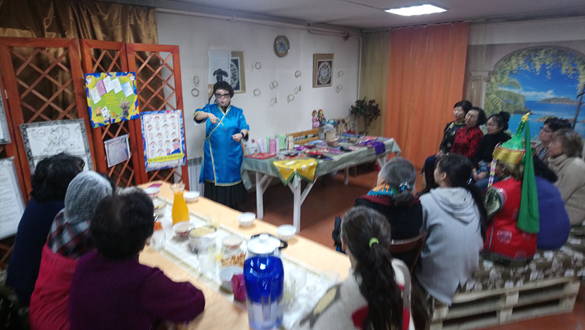 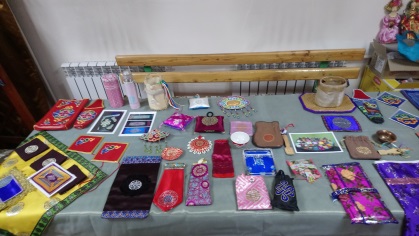 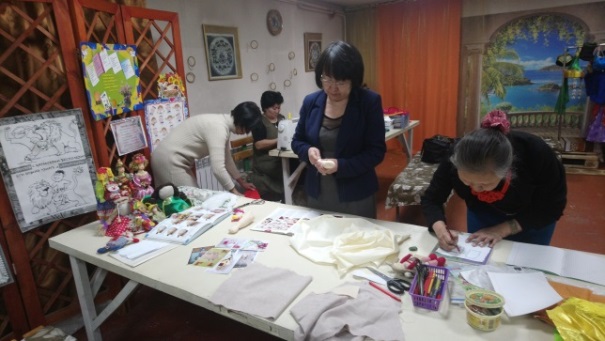 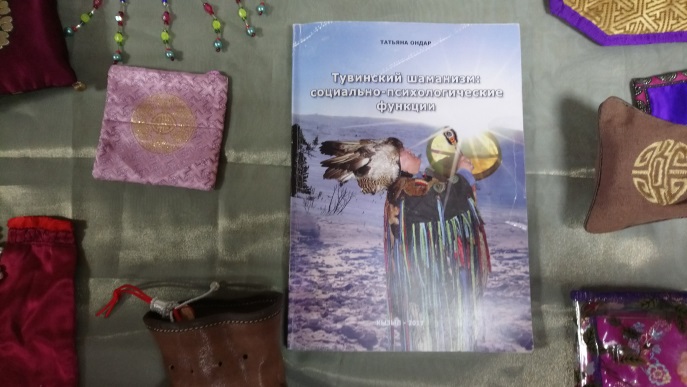 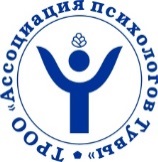 Арт-терапия - как точка опоры
Психологическая коррекция в гармонизации социальных отношений 
2.  Помощь в успешной социализации через - вовлечение в культурно-массовые, добровольческие и благотворительные мероприятия и - участие в выставках результатов прикладного творчества
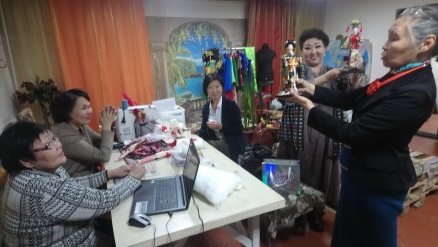 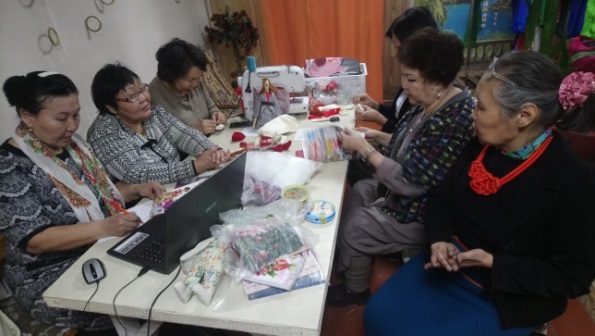 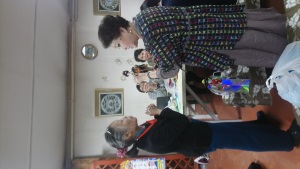 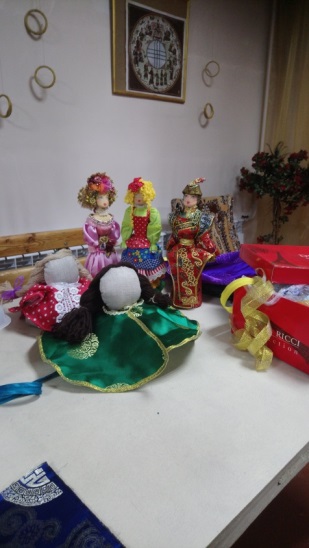 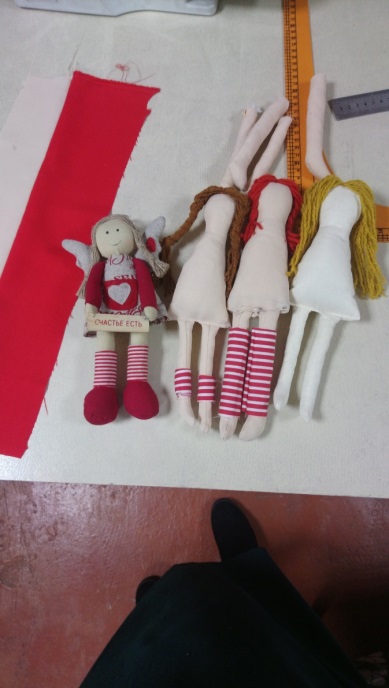 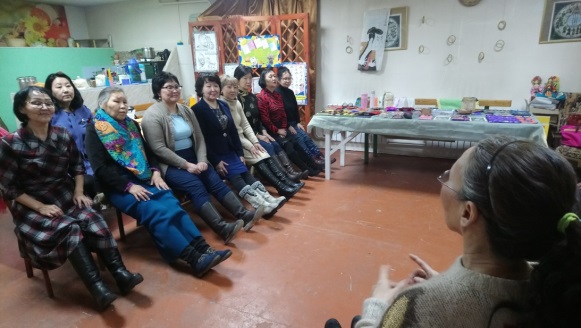 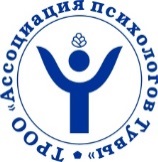 Выездная  комплексная психологическая помощь
1) развитие навыков уверенного поведения и повышения самооценки
2) повышение мотивации к творческой самореализации через заботу о ребенке
3) осознание жизненных целей и техники составления интеллект-карты
4) воспитание интереса к народной культуре и традициям.
Результаты. 
- Выработка уверенного поведения в агрессивной среде, формирование адекватной самооценки
- Овладение навыками простого кроя и шитья изделий в национальном стиле.
- Овладение навыками составления ментальной карты и визуализация целей
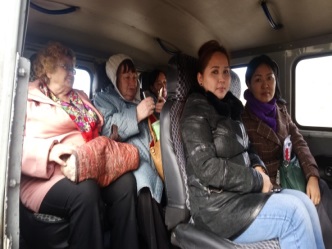 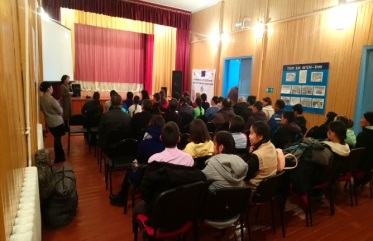 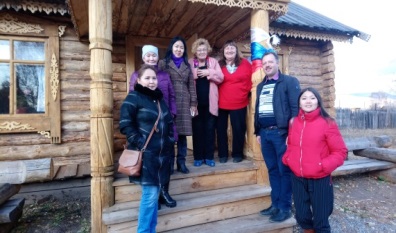 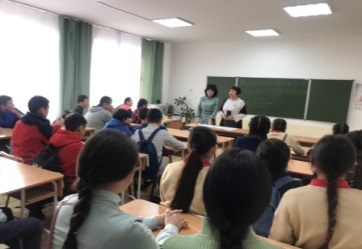 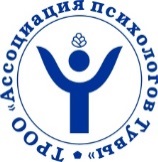 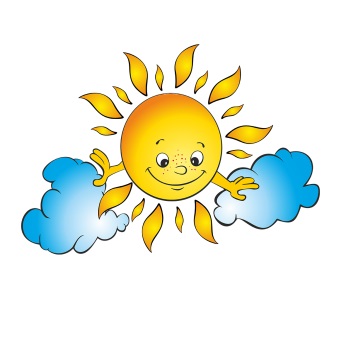 В каждом человеке – солнце.
       Только дайте ему светить!  (Сократ)